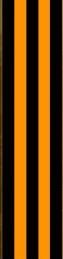 Низкий поклон, ВАМ,
участники 
Великой
 Отечественной 
войны!
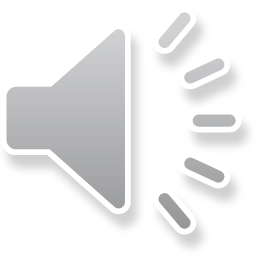 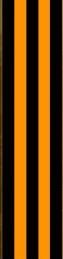 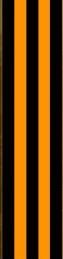 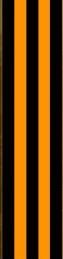 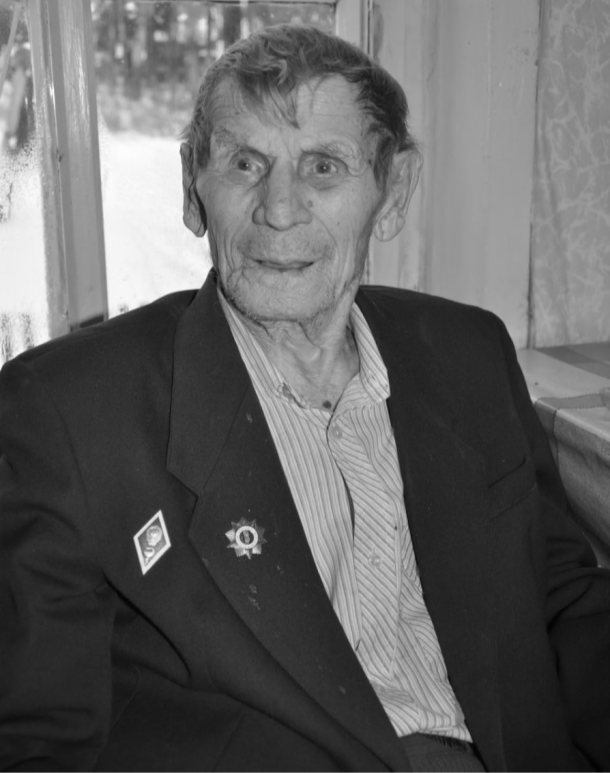 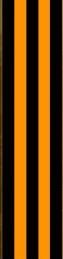 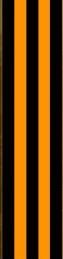 Градобоев 
Николай Алексеевич
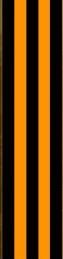 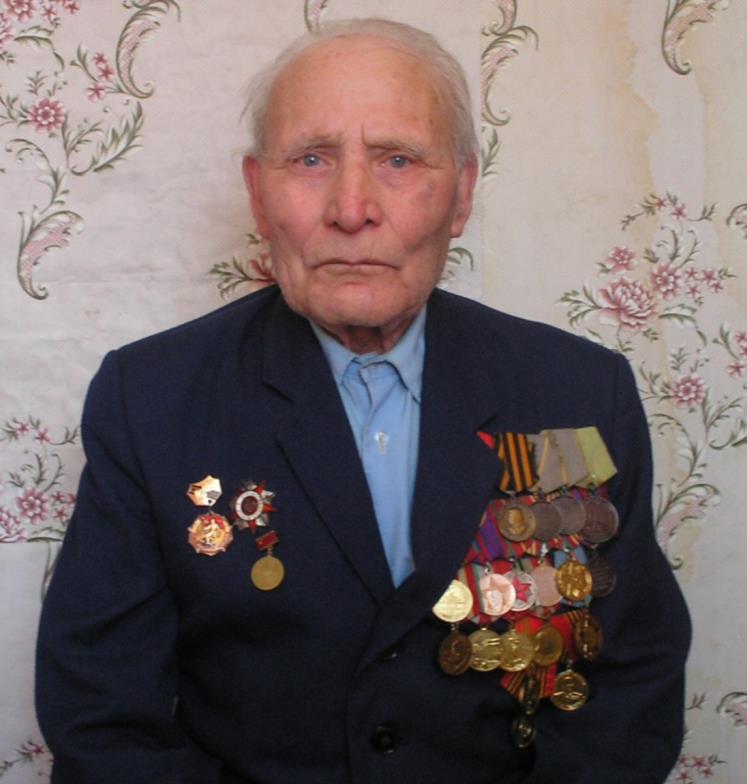 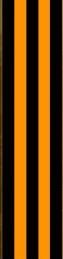 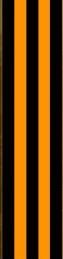 Слобожанинов 
Аркадий Тихонович
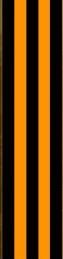 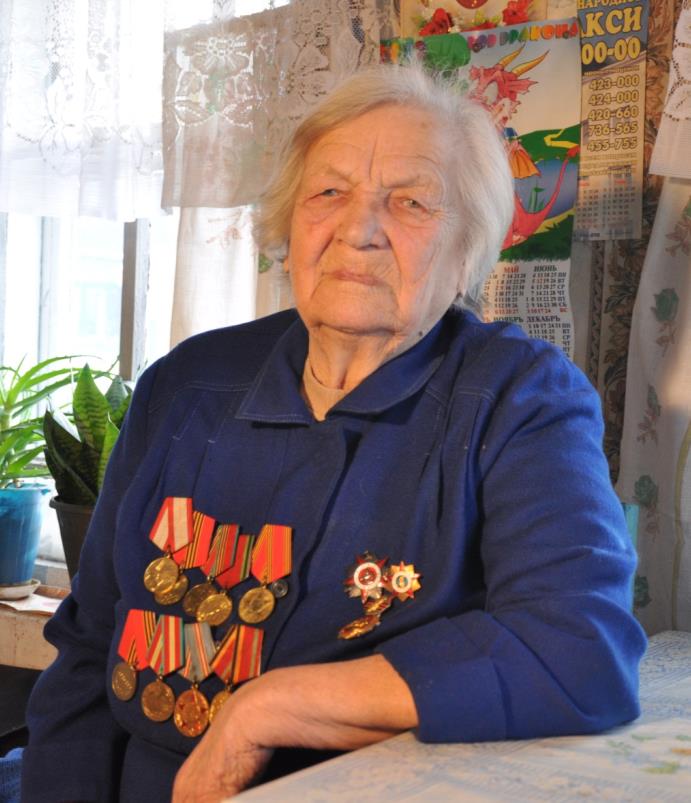 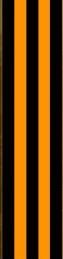 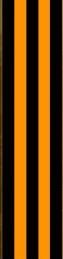 Пыхтеева Нина Ивановна
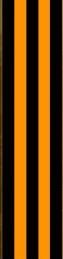 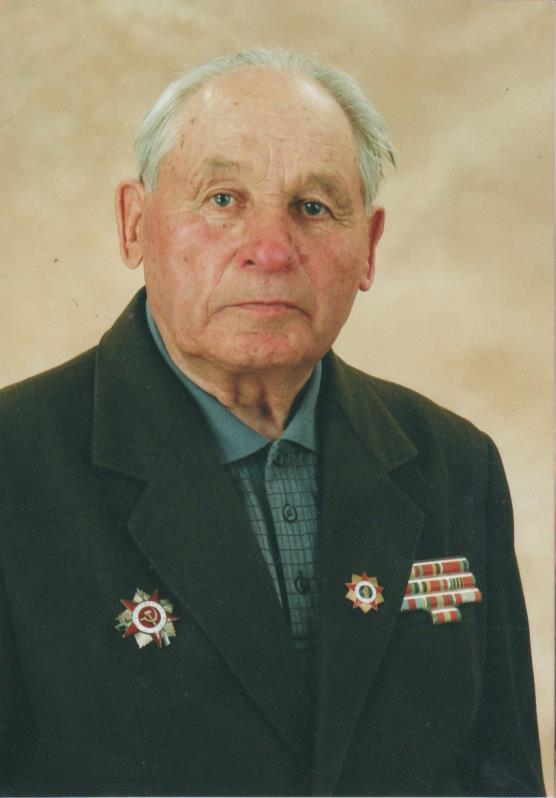 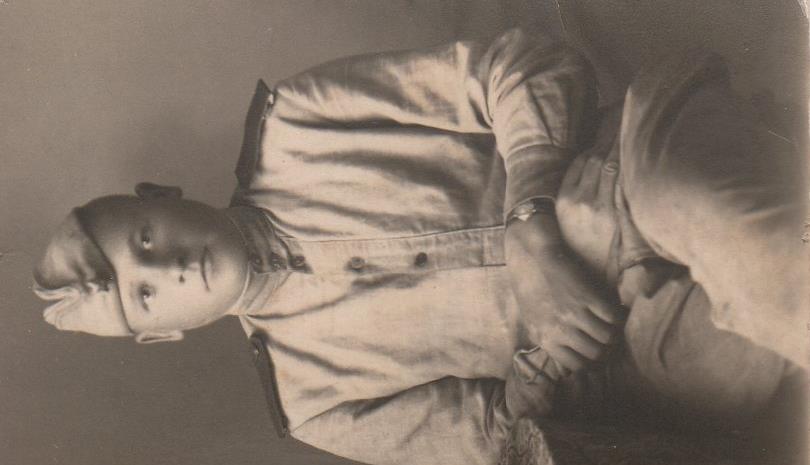 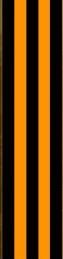 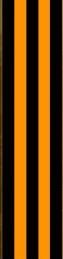 Перминов
 Иван Степанович
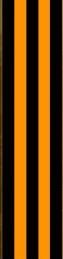 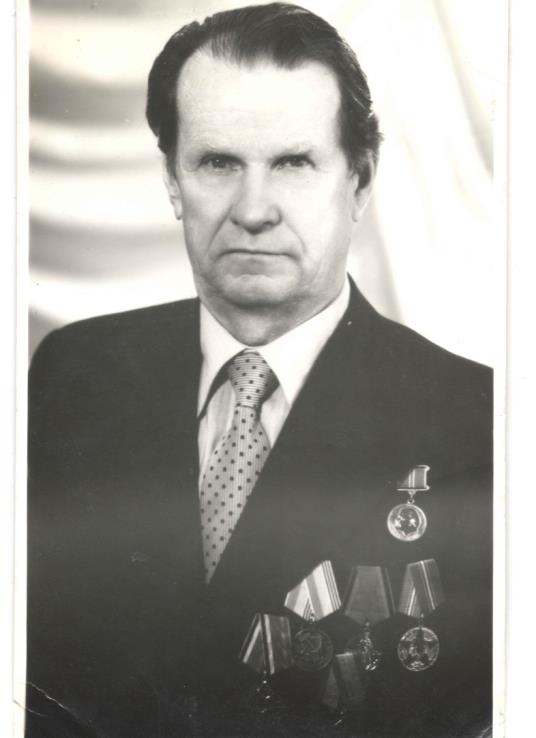 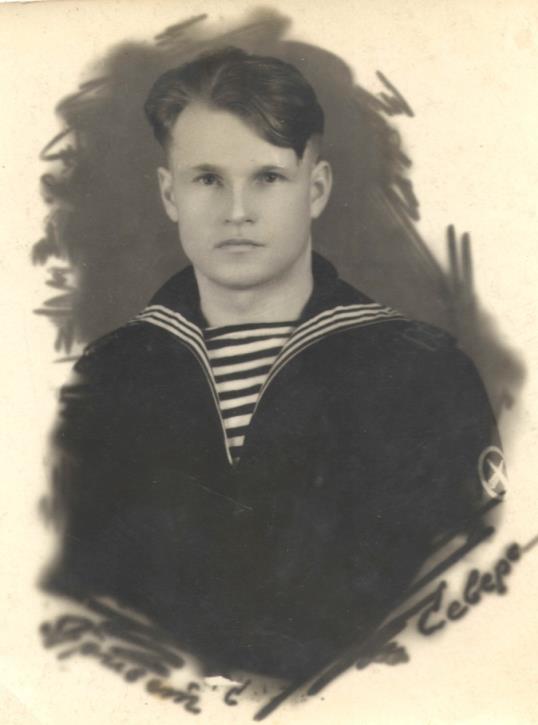 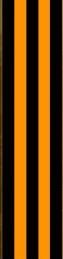 Смирнов 
Аркадий Анисимович
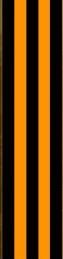 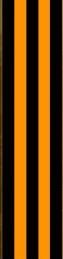 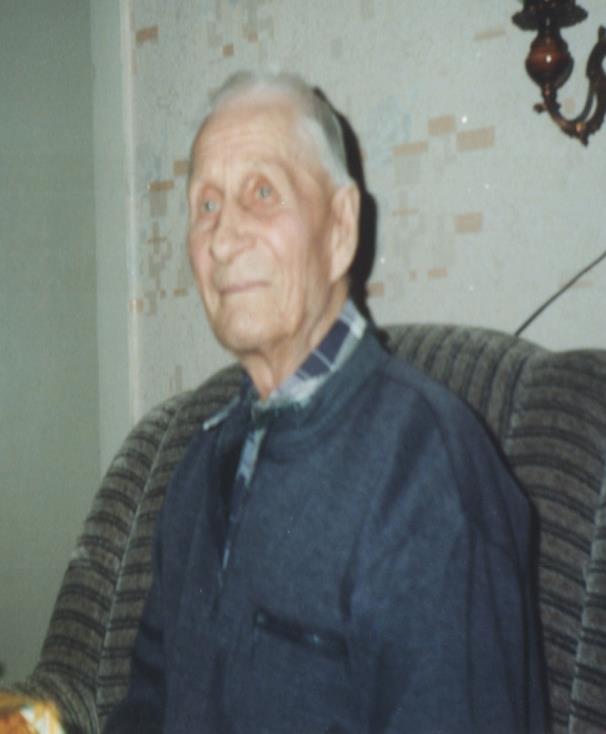 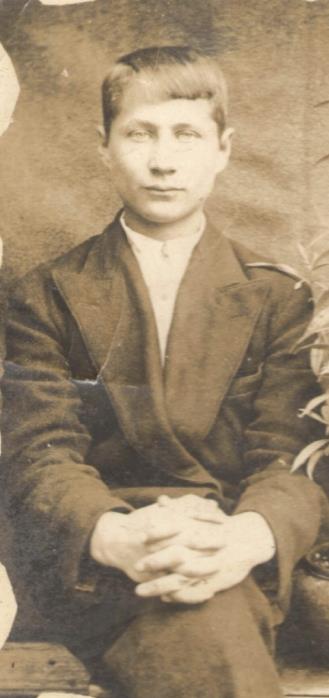 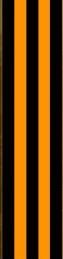 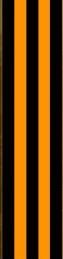 Лучинин
 Николай Никитич
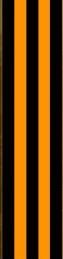 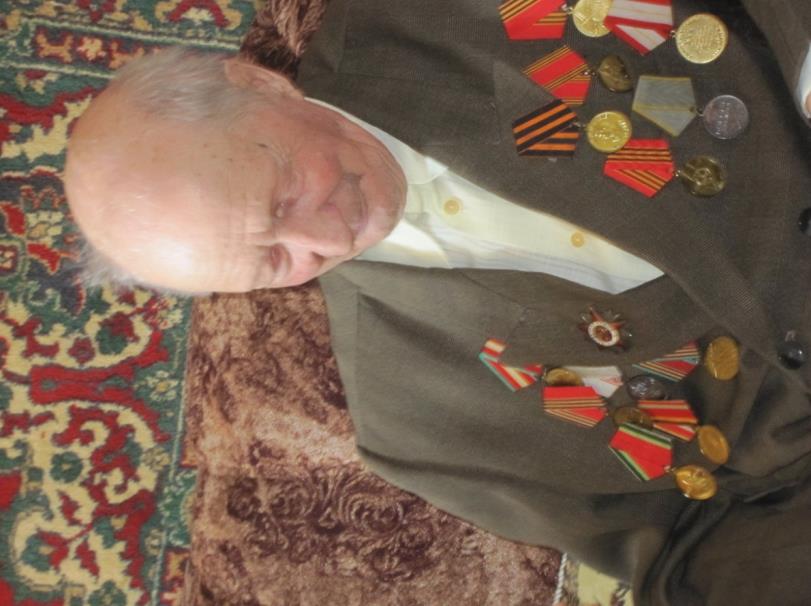 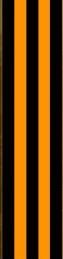 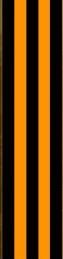 Ивонин 
Пётр Иванович
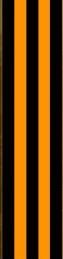 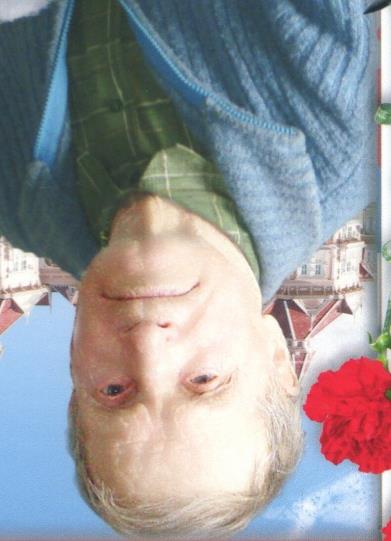 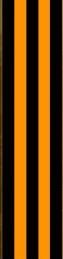 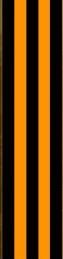 Мышкин 
Георгий Дмитриевич
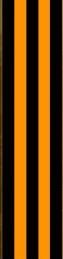 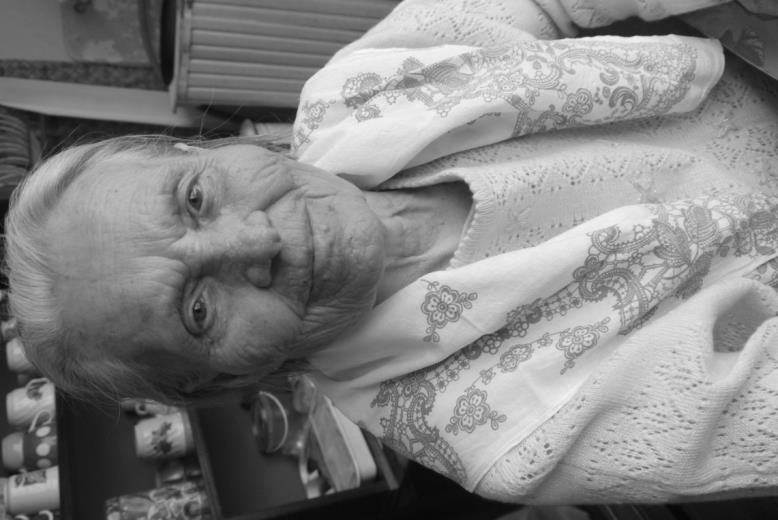 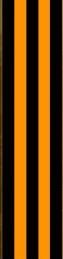 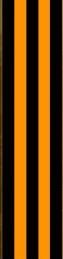 Попова 
Любовь Васильевна
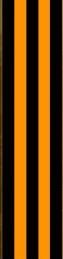 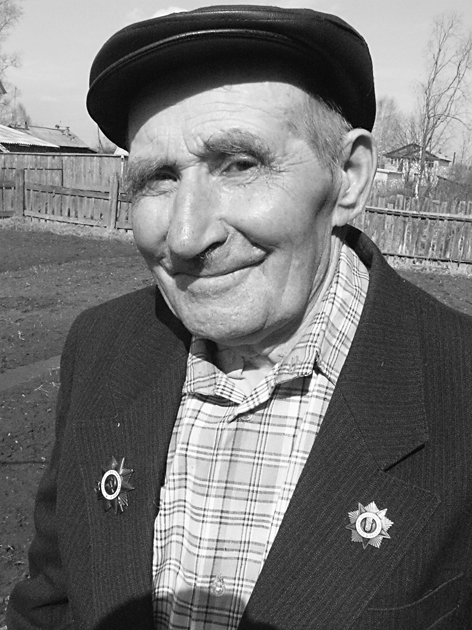 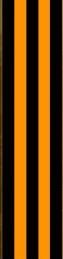 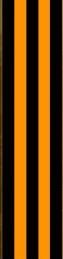 Соколов 
Николай Кириллович
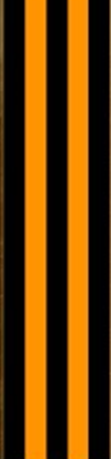 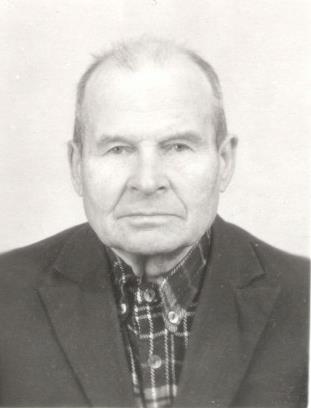 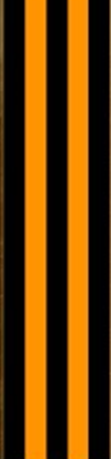 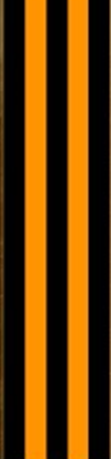 Беляев 
Павел Михайлович
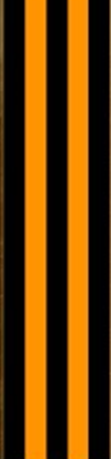 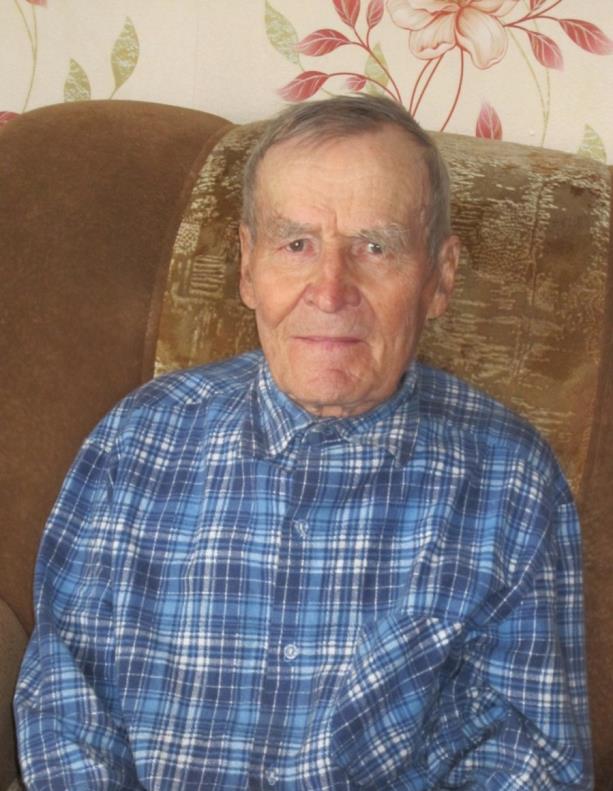 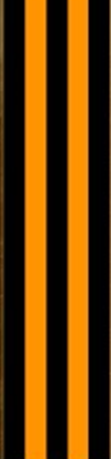 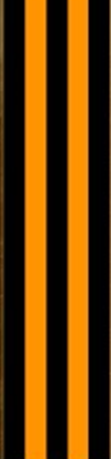 Злобин 
Пётр Васильевич
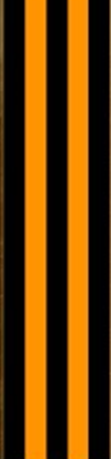 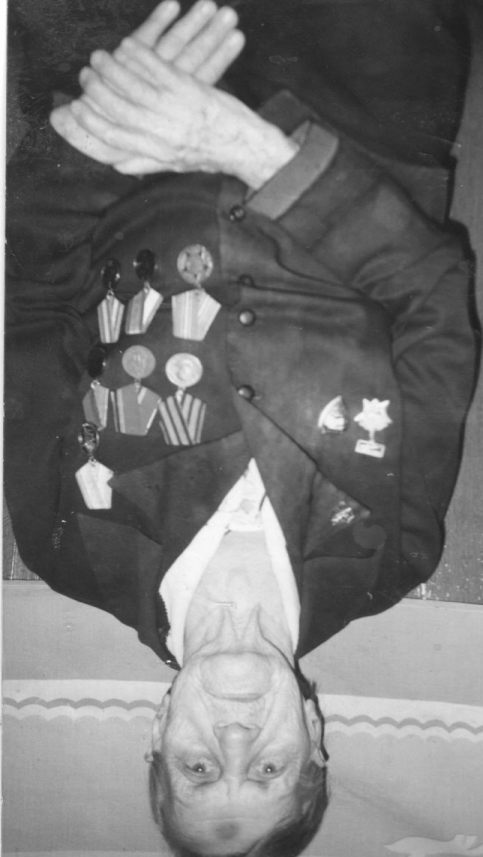 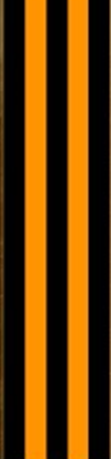 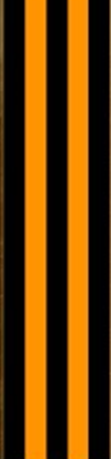 Кобелева 
Зоя Васильевна
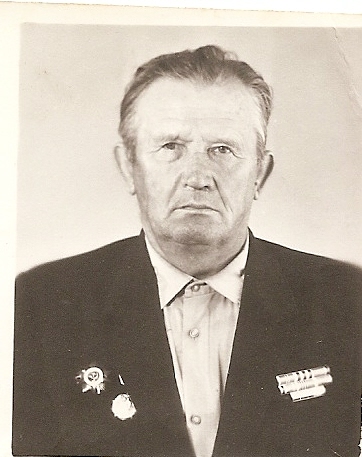 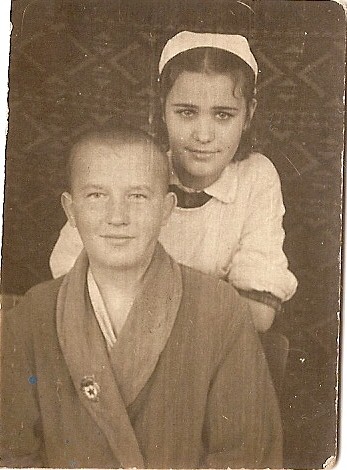 Бабинцев
Василий Гаврилович
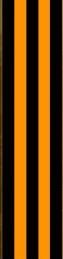 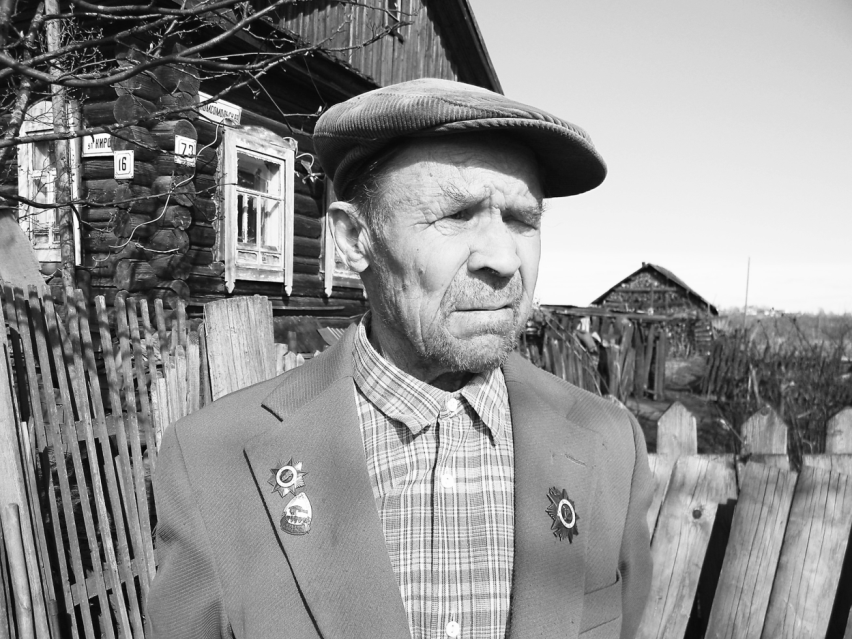 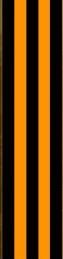 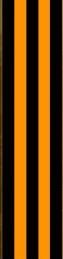 Гриднев Илья Михайлович
23.07.1923-18.04.2013
Не дожил до  68-й годовщины Победы   22 дня.